Pénzügyi alapismeretek
Dr. Kosztopulosz Andreász
egyetemi docens

SZTE GTK Pénzügyek és Nemzetközi Gazdasági Kapcsolatok Intézete
	
	
      
   1. lecke  A pénz és a pénzrendszerek fejlődése
                                      

		   Zene: „Ki fizeti a révészt?” Jannisz Makropulosz
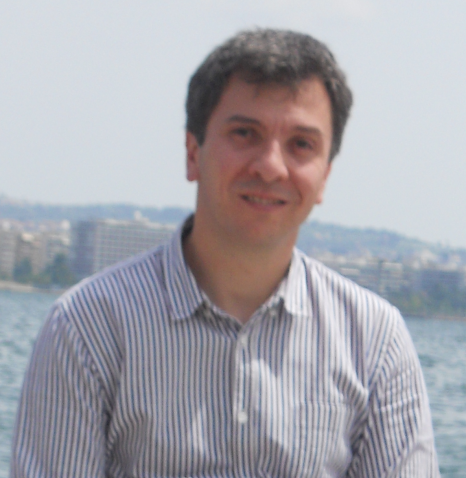 Bevezetés - 
rendszerelméleti aspektusból
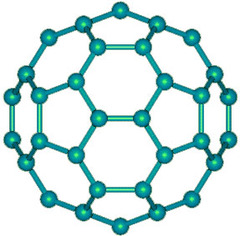 A pénzügyi rendszer rendszerelméleti szempontból
Környezet:
makrogazdaság
technikai-technológiai környezet
politikai rendszer
jogi környezet stb.
Elemek: 
szereplők (pl. beruházók, megtakarítók stb.): piaci és nem piaci
a pénz és a pénzügyi instrumentumok
pénzügyi információk (pl. számviteli, statisztikai)
Folyamatok: az állapotok közti átmenetek (pl. egyensúlyi állapot)
áramlások (pl. pénzáramlás, információ áramlás)
tranzakciók
szabályozási és ellenőrzési folyamatok
Struktúra: a kapcsolódások módjai, mechanizmusok
szervezetek (hard struktúra) 
szokások, konvenciók, önként vállalt normák, viselkedési szabályok (soft)
Forrás és további olvasnivaló: 
Vigvári András (2015):
Pénzügy(rendszer)tan : alapvető ismeretek rendhagyó megközelítésben.  
Akadémiai Kiadó, Budapest
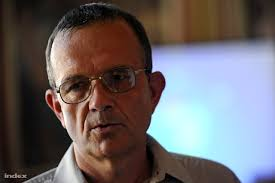 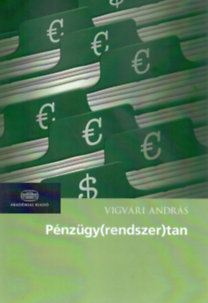 Prof. Dr. Vigvári András
               (1955-2014)
Szegedi Tudományegyetem
GazdaságtUDOMÁNYI KAR
Közgazdász  KÉPZÉS
Távoktatási TAGOZAT
LECKESOROZAT
Copyright ©  SZTE GTK 2017/2018

A LECKE tartalma, illetve alkotó elemeI előzetes, írásbeli engedély MELLETT használhatók fel.
Jelen tananyag a Szegedi Tudományegyetemen készültaz Európai Unió támogatásával. Projekt azonosító: EFOP-3.4.3-16-2016-00014